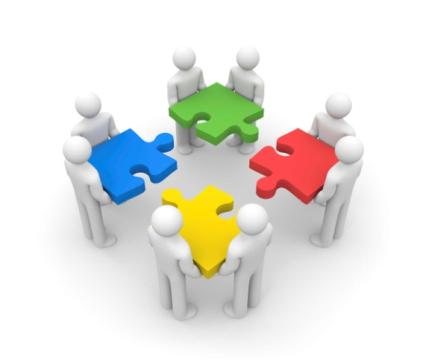 Перспективы развития инклюзивного образования
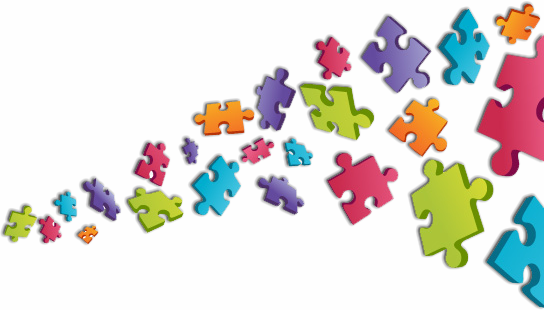 Подготовила: 
Забродина Евгения Сергеевна
Методист по инклюзивному образованию
МБУ ДПО  «ИМЦ г. Юрги»
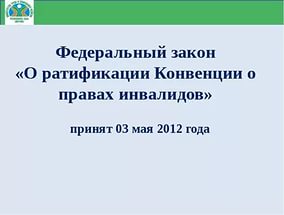 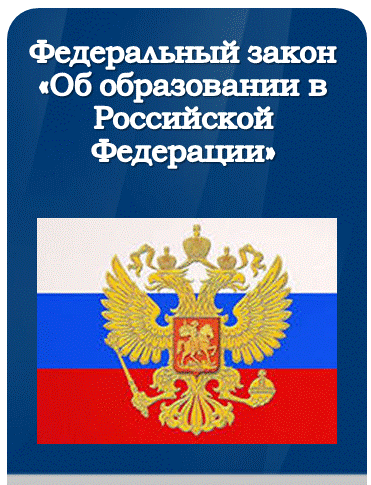 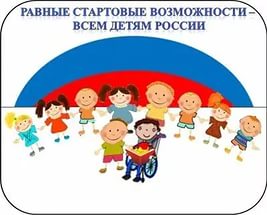 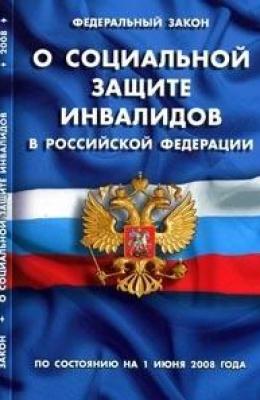 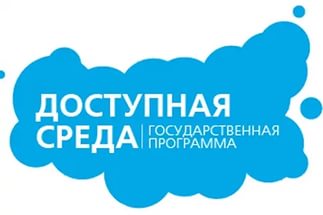 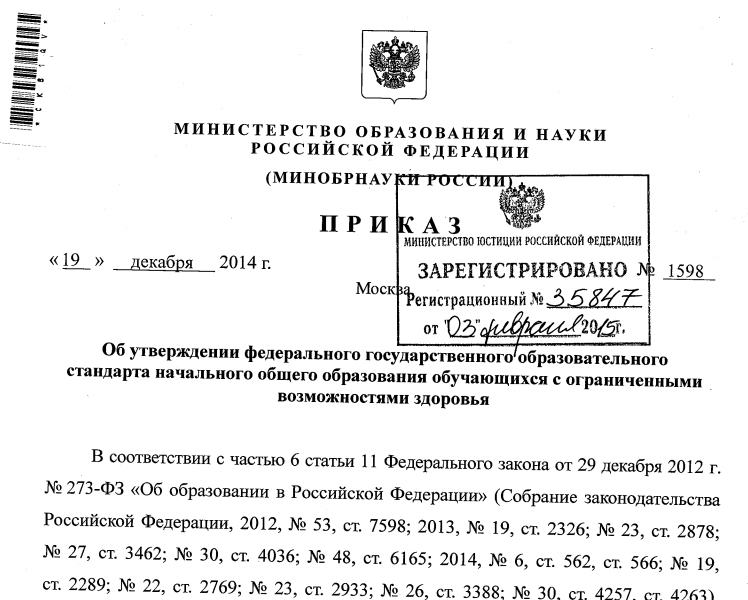 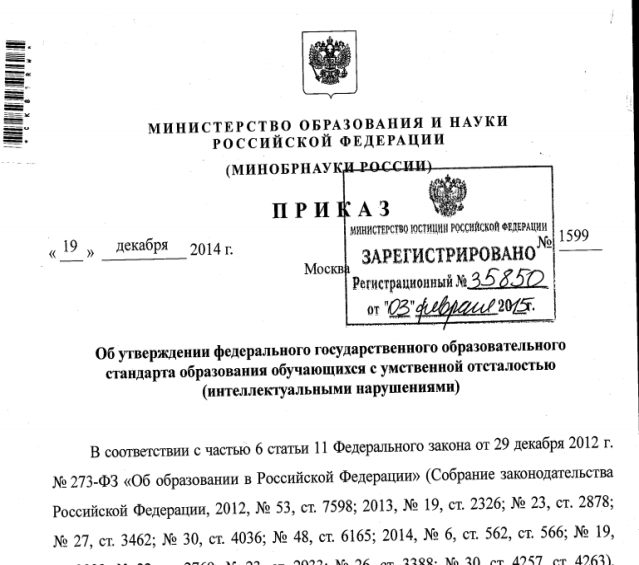 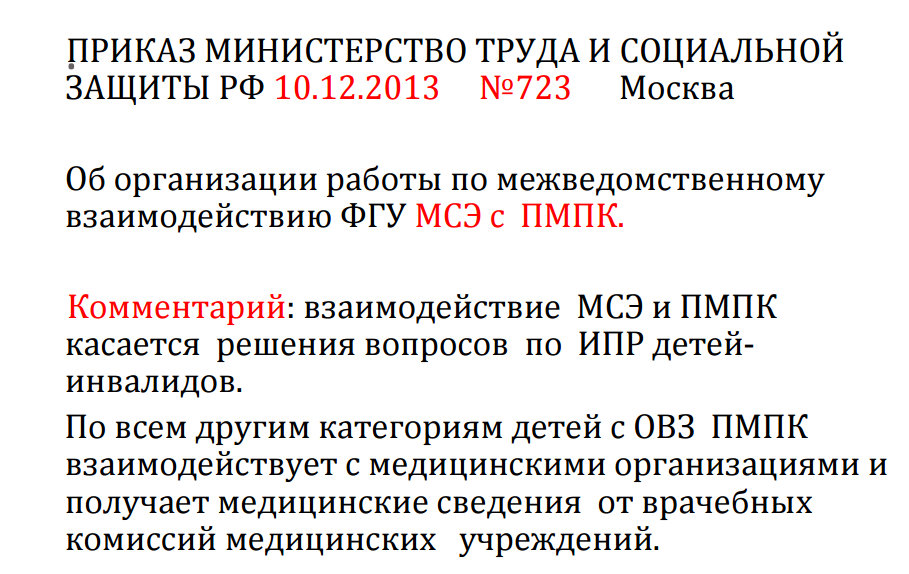 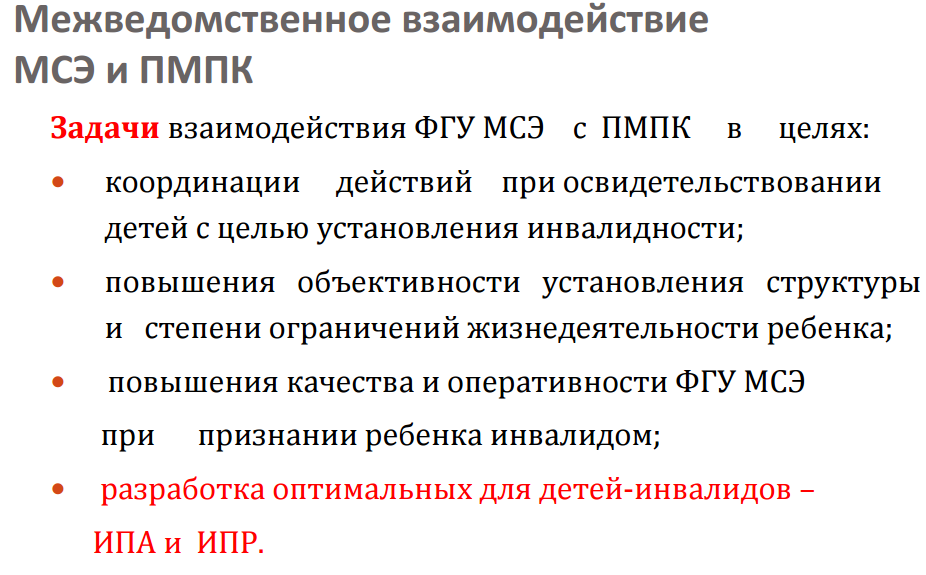 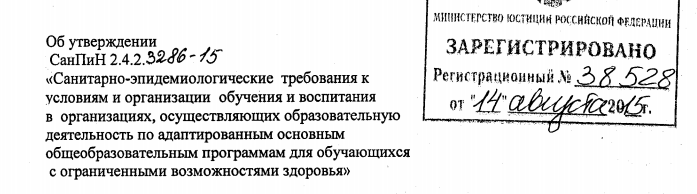 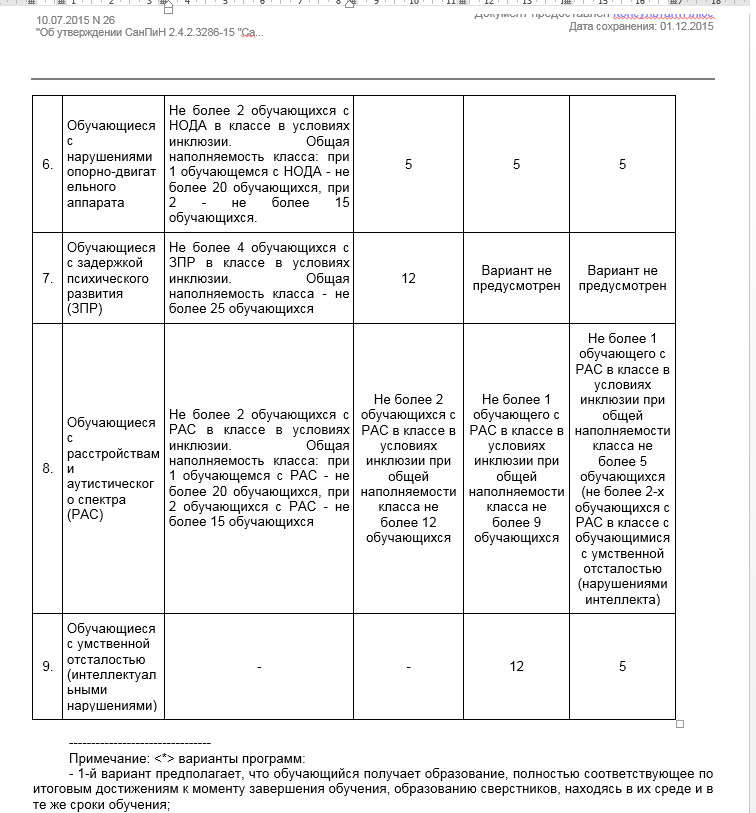 2
1
1
9
12
5
МЕДИЦИНСКИЙ РАБОТНИК
ПЕДАГОГ
ПСИХОЛОГ
РЕБЕНОК
ДЕФЕКТОЛОГ
СОЦИАЛЬНЫЙ ПЕДАГОГ
Междисциплинарный подход к командной работе специалистов пмпКонсилиума
ОБЩИЕ ПОДХОДЫ
ЛОГОПЕД
КОМПЛЕКСНАЯ
ДИАГНОСТИКА
КОЛЛЕГИАЛЬНОЕ ЗАКЛЮЧЕНИЕ И РЕКОМЕНДАЦИИ
7
Организация взаимодействия ТПМПК  и ПМП консилиума в г. Юрга
ГОО «Кузбасский региональный центр психолого-педагогической, медицинской и социальной помощи «Здоровья и развития личности ЦЕНТРАЛЬНАЯ ПМПК
ТЕРРИТОРИАЛЬНАЯ ПМПК
ПСИХОЛОГО-МЕДИКО-ПЕДАГОГИЧЕСКИЙ КОНСИЛИУМ ОБРАЗОВАТЕЛЬНОГО УЧРЕЖДЕНИЯ (ПМПк)
8
Статья 44 Закона -  Права, обязанности и ответственность в сфере образования родителей (законных представителей) несовершеннолетних обучающихся – определяет не только права, но и обязанности родителей обучающихся, в том числе и с ОВЗ. 
3. Родители (законные представители) несовершеннолетних обучающихся имеют право:
1) выбирать до завершения получения ребенком основного общего образования с учетом мнения ребенка, а также с учетом рекомендаций психолого-медико-педагогической комиссии (при их наличии) формы получения образования и формы обучения, организации, осуществляющие образовательную деятельность, язык, языки образования, курсы, дисциплины (модули) из перечня, предлагаемого организацией, осуществляющей образовательную деятельность;
6) получать информацию о всех видах планируемых обследований (психологических, психолого-педагогических) обучающихся, давать согласие на проведение таких обследований или участие в таких обследованиях, отказаться от их проведения или участия в них, получать информацию о результатах проведенных обследований обучающихся;
8) присутствовать при обследовании детей психолого-медико-педагогической комиссией, обсуждении результатов обследования и рекомендаций, полученных по результатам обследования, высказывать свое мнение относительно предлагаемых условий для организации обучения и воспитания детей.
4. Родители (законные представители) несовершеннолетних обучающихся обязаны:
1) обеспечить получение детьми общего образования;
6) За неисполнение или ненадлежащее исполнение обязанностей, установленных настоящим Федеральным законом и иными федеральными законами, родители (законные представители) несовершеннолетних обучающихся несут ответственность, предусмотренную законодательством Российской Федерации.
Статьи 58 Закона - Промежуточная аттестация обучающихся:
9. Обучающиеся в образовательной организации по образовательным программам начального общего, основного общего и среднего общего образования, не ликвидировавшие в установленные сроки академической задолженности с момента ее образования, по усмотрению их родителей (законных представителей) оставляются на повторное обучение, переводятся на обучение по адаптированным образовательным программам в соответствии с рекомендациями психолого-медико-педагогической комиссии либо на обучение по индивидуальному учебному плану.

Трудности на этапе перевода обучающегося на обучение по адаптированной образовательной программе заключаются в том, что велика вероятность выявления у ребенка умственной отсталости.  Что, соответственно, ведёт к изменению не только программы обучения, но и всего образовательного маршрута, т.к. обучающийся не сможет получить аттестат об образовании. Все эти вопросы необходимо обсуждать с родителями ребенка.
Периоды  прохождения ПМПК
Сведения о ПМПконсилиумах
Общее количество обследованных на ТПМПК в 2016 году
Из числа обследованных по категориям
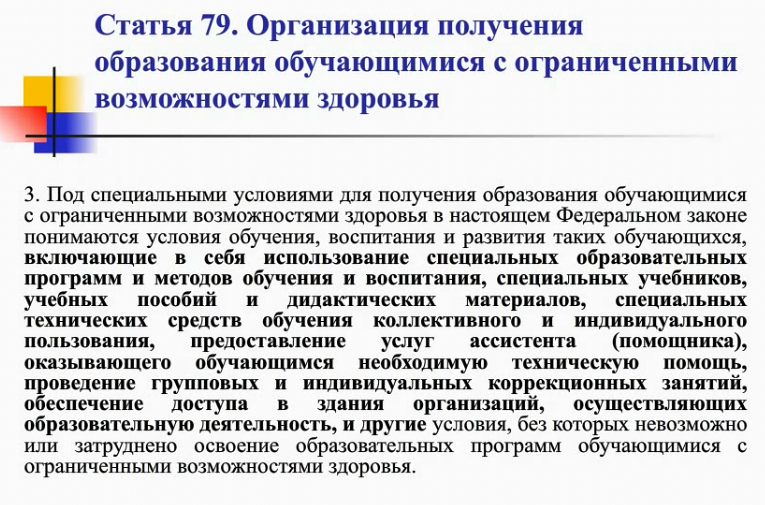 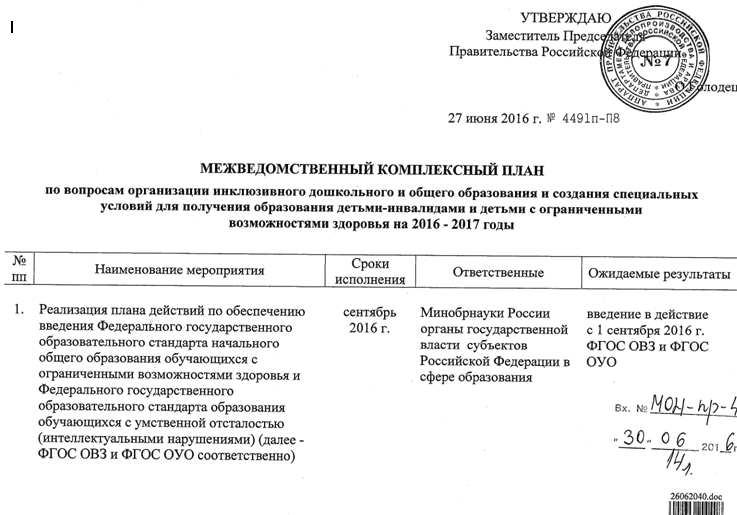 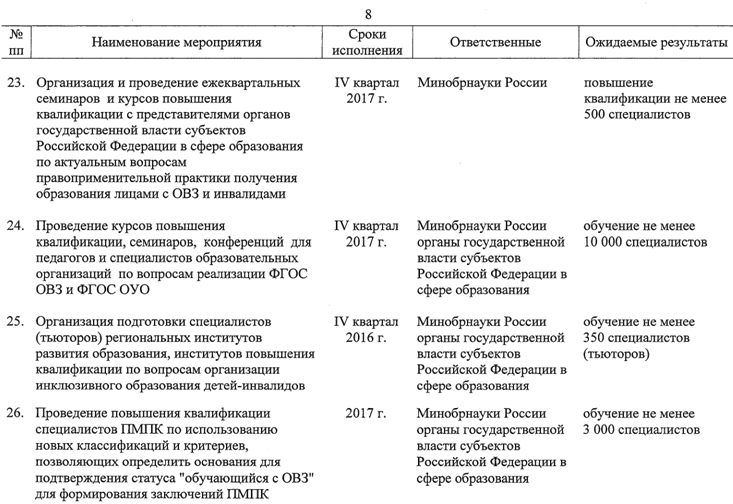 Создание специальных образовательных условий, необходимых для детей с ОВЗ и детей- инвалидов всех категорий, подразделяются на следующие общие направления:

  организационное обеспечение; 
  организационно-педагогическое обеспечение;
 психолого-педагогическое сопровождение;
  кадровое обеспечение.
Организационное обеспечение
организационно-педагогическое  обеспечение
Психолого-педагогическое сопровождение
Кадровое обеспечение
Кадровые условия
Приказ Министерства образования и науки РФ от 30 августа 2013 г. № 1015
"Об утверждении Порядка организации и осуществления образовательной деятельности по основным общеобразовательным программам - образовательным программам начального общего, основного общего и среднего общего образования». Зарегистрировано в Минюсте РФ 1 октября 2013 г. Регистрационный № 30067

Раздел 3 «Особенности организации образовательной деятельности для лиц с ограниченными возможностями здоровья» 

П.32 При организации образовательной деятельности по адаптированной основной образовательной программе создаются условия для лечебно-восстановительной работы, организации образовательной деятельности и коррекционных занятий с учетом особенностей учащихся из расчета по одной штатной единице:

учителя-дефектолога (сурдопедагога, тифлопедагога) на каждые 6 - 12 учащихся с ограниченными возможностями здоровья;
учителя-логопеда на каждые 6 - 12 учащихся с ограниченными возможностями здоровья;
педагога-психолога на каждые 20 учащихся с ограниченными возможностями здоровья;
тьютора, ассистента (помощника) на каждые 1 - 6 учащихся с ограниченными возможностями здоровья.
Деятельность администрации  в решении организационно-управленческих задач по подготовке образовательного учреждения к введению ФГОС ОВЗ, ФГОС УО в соответствии с новыми санитарными требованиями к условиям и организации обучения детей с ОВЗ и детей-инвалидов
1.  Провести самообследование ресурсов: материально-технических, кадровых, информационных и т.п.
Разработать дорожную карту по введению ФГОС НОО ОВЗ и ФГОС УО в 
образовательной организации.
3.   Подготовить нормативно-правовую  базу инклюзивного образования.
Обеспечить доступность услуг по раннему выявлению и оказанию психолого-
педагогической помощи ребенку и семье по месту жительства;
Создать рабочие группы по корректировке ООП (введение АООП  или АОП
(корректировка рабочих учебных программ по предметам и курсам).
Внедрить вариативные модели и формы обучения детей с ОВЗ и детей 
инвалидов;
Осуществлять сетевое взаимодействие с существующими специальными 
(коррекционными) учреждениями, придать им новые организационно 
методические функции;
8. Организовать межведомственное взаимодействие органов образования, 
здравоохранения и социальной защиты
9. Разработать программное и учебно-методическое обеспечение  
инклюзивного образования;
10. Подготовить педагогические и управленческие кадры;
11. Формировать социально-психологическую культуру населения для развития 
инклюзивных процессов.
Создание инклюзивной образовательной среды, направленной на развитие личности ребенка и признающей его уникальность, неповторимость и право на качественное образование опирается, в первую очередь, на модернизацию образовательной системы  образовательной организации. 
Ведущим принципом инклюзивной образовательной среды является ее готовность приспосабливаться к индивидуальным потребностям различных категорий детей за счет собственного гибкого переструктурирования, учета особых образовательных потребностей каждого включаемого ребенка.
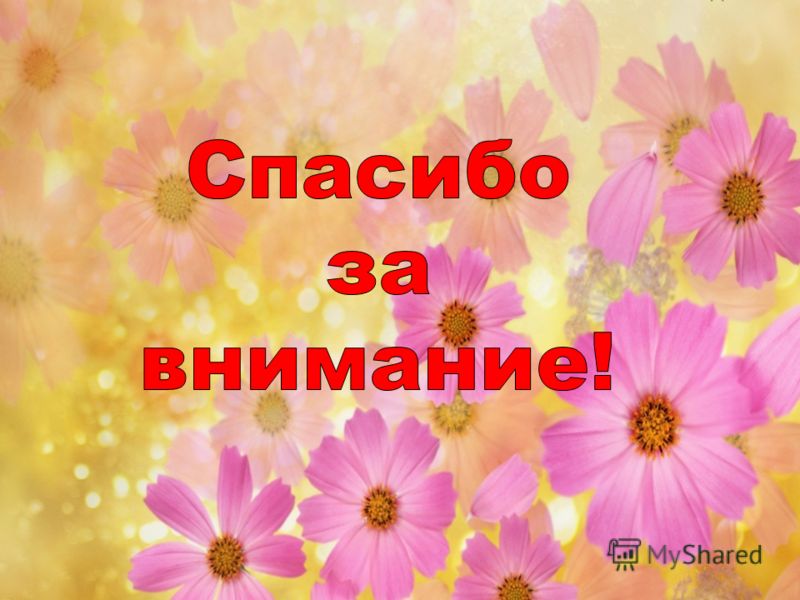